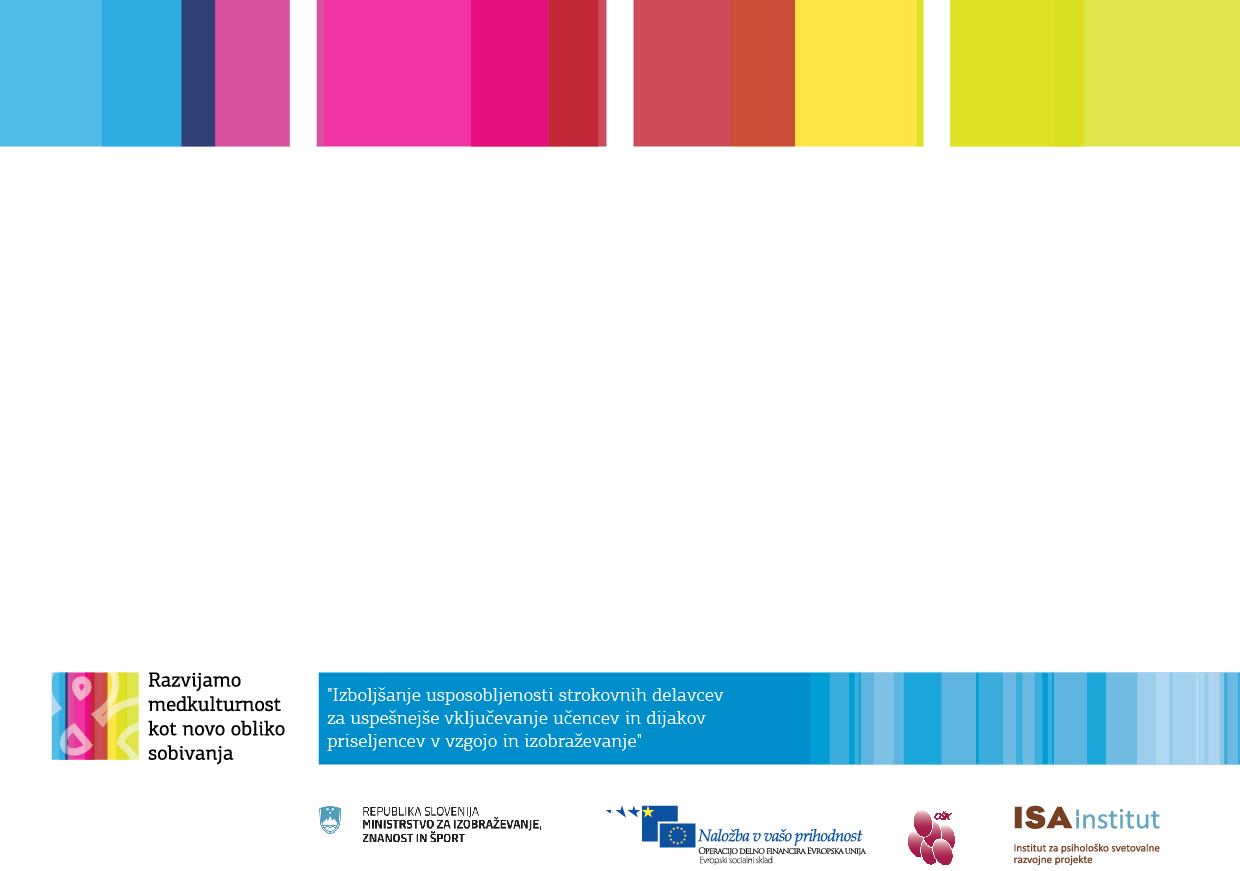 Uvajalnica
na Osnovni šoli Matije Čopa Kranj

25.–29. avgust 2014
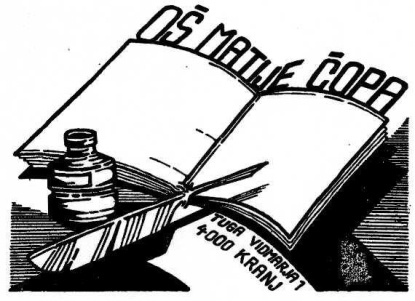 text, + slike, …
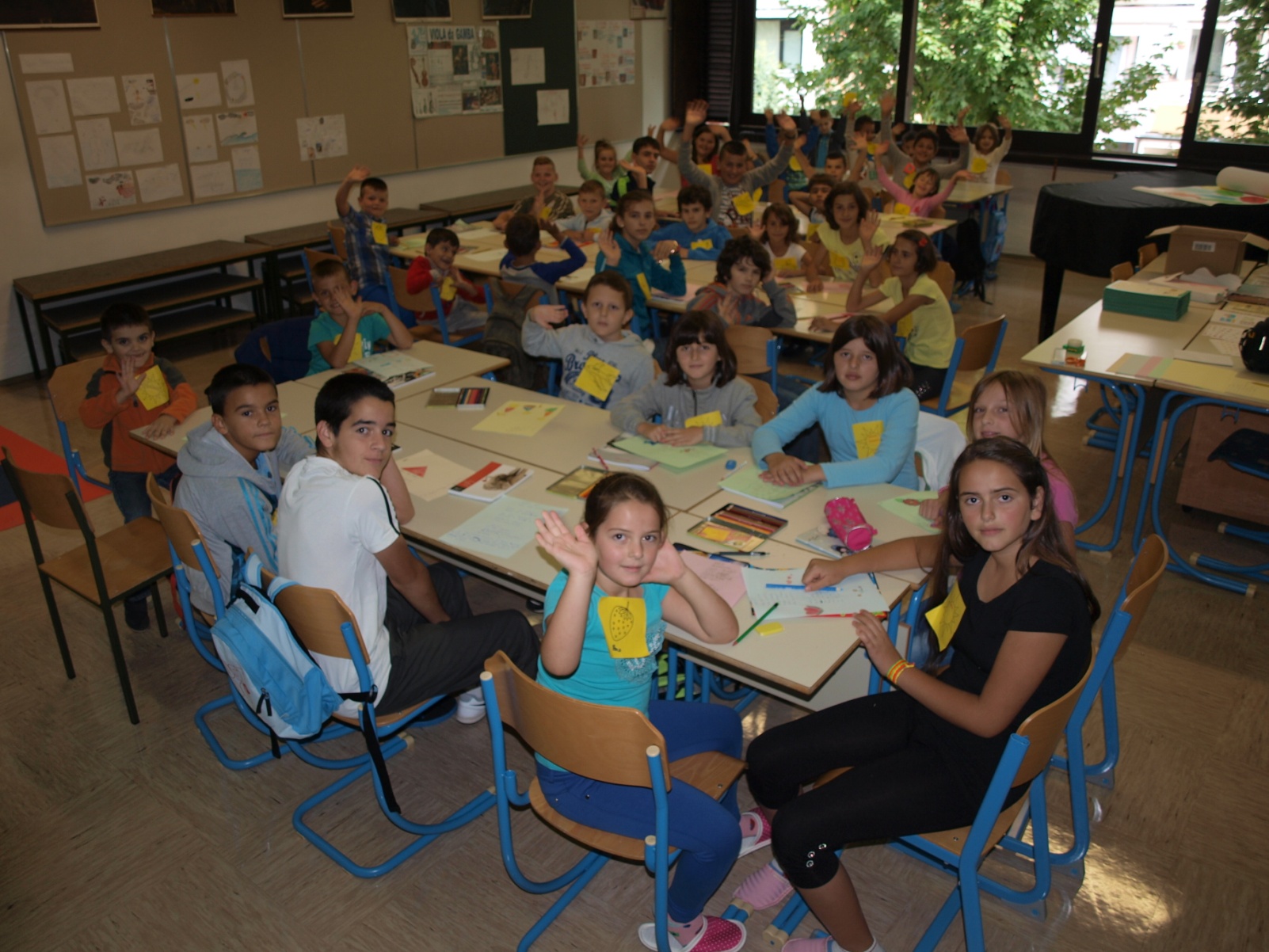 Uvajalnice se nas je udeležilo 35.
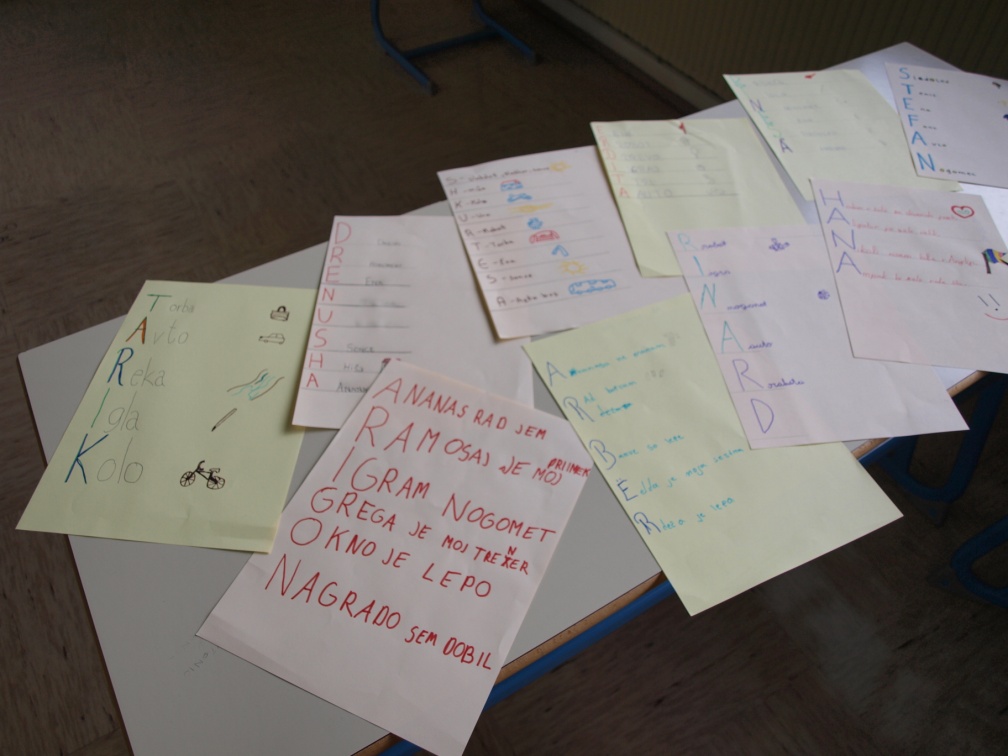 Predstavili smo se 
kot pravi pesniki.
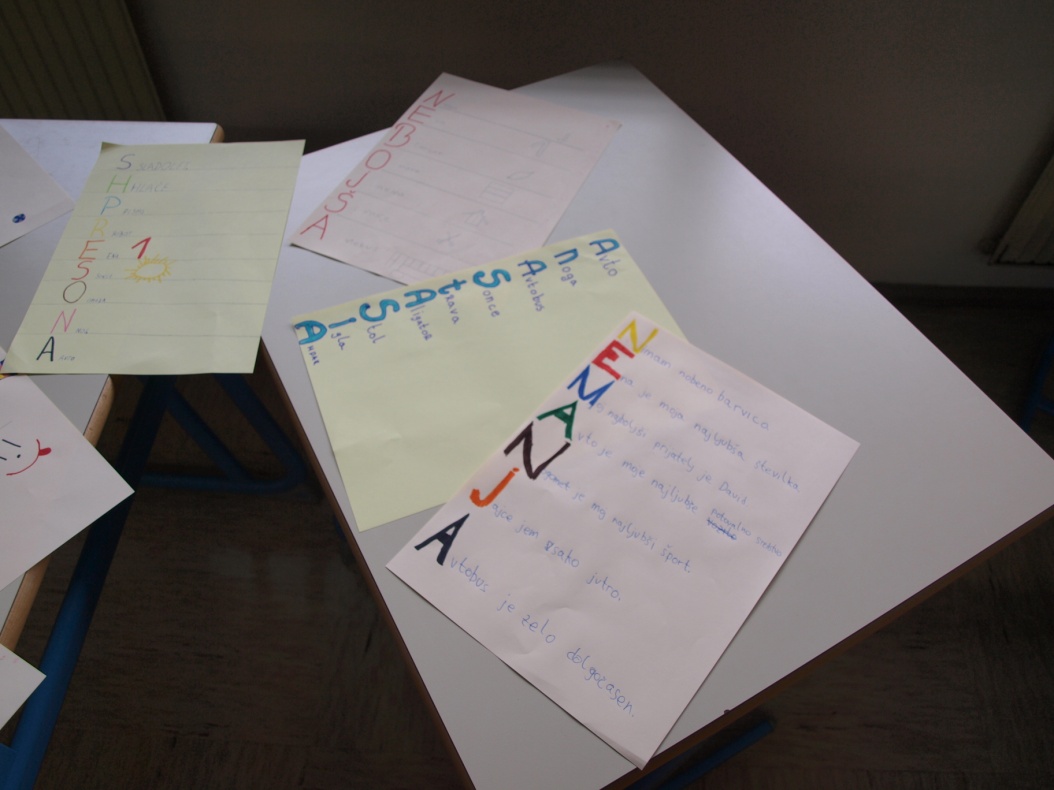 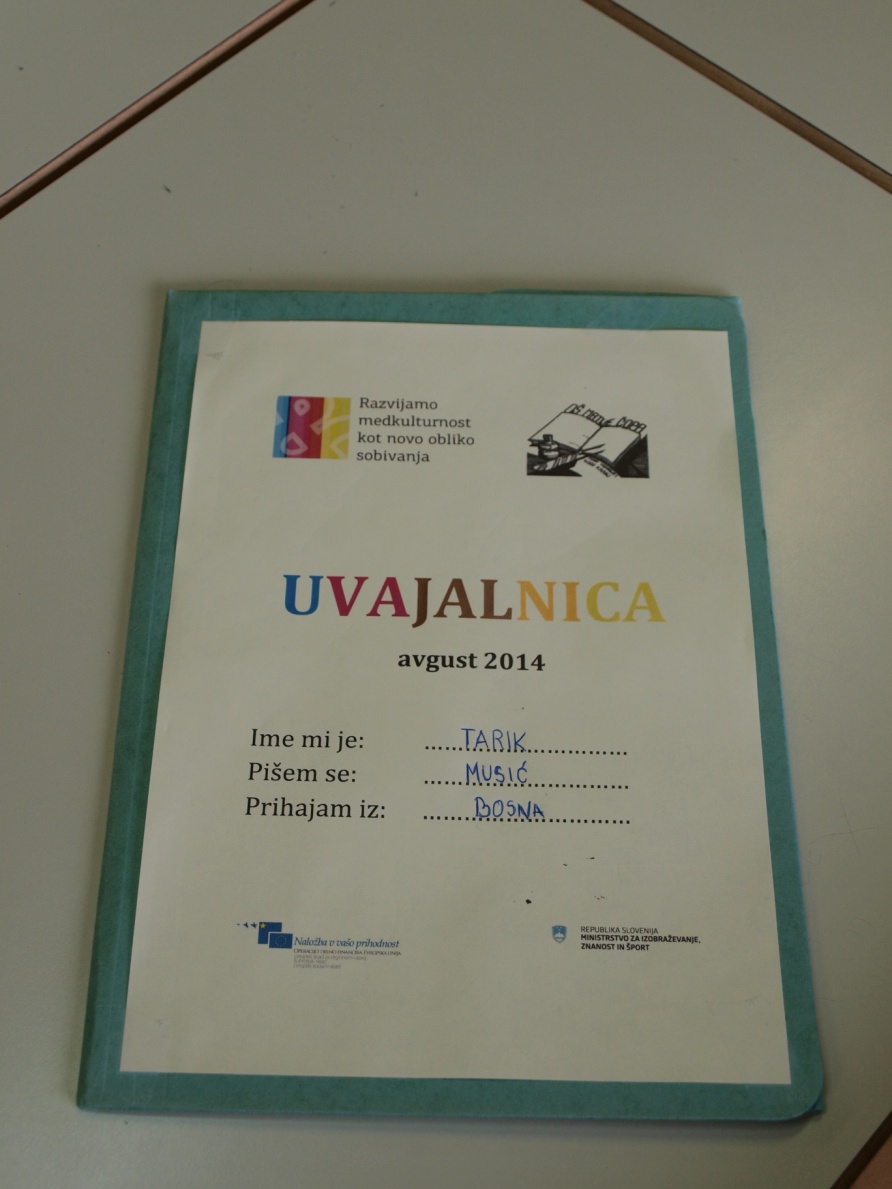 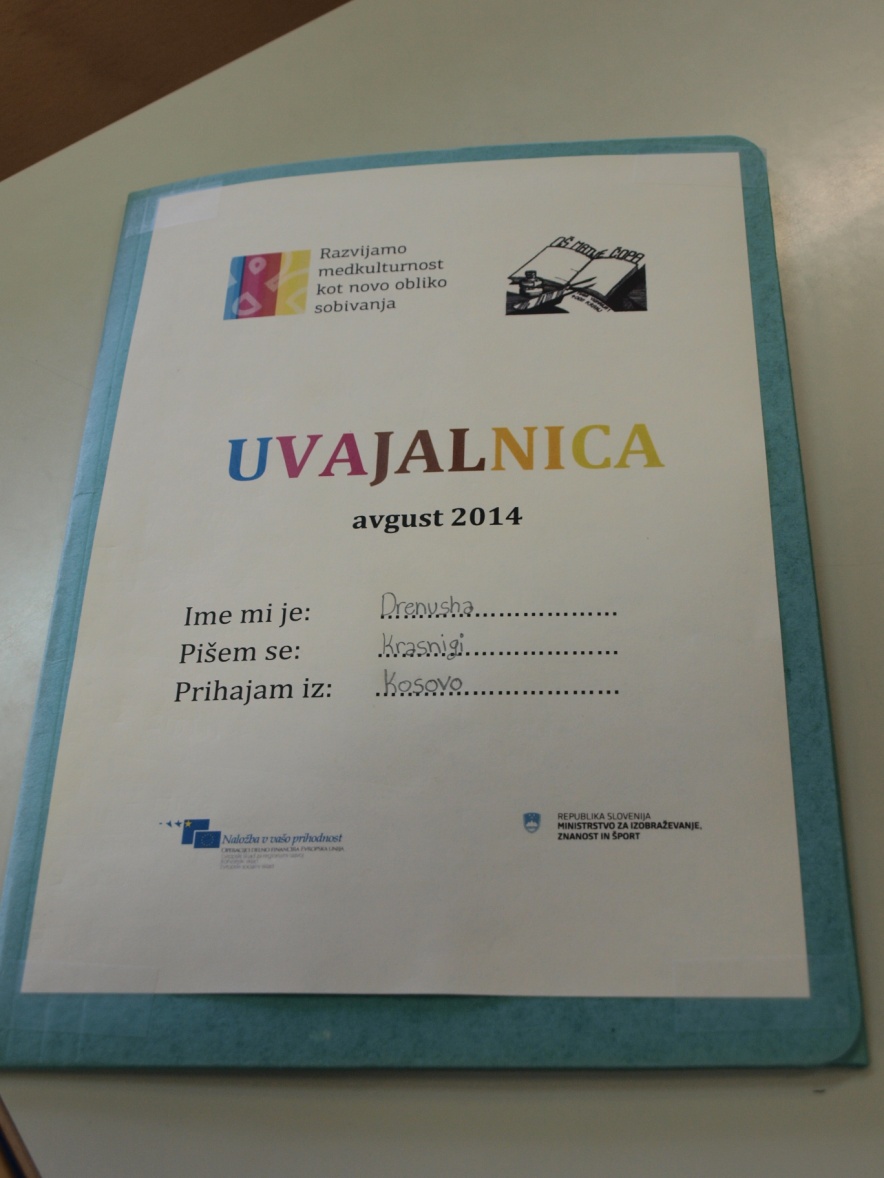 Kar smo se učili, smo shranili v glavah in v mapah.
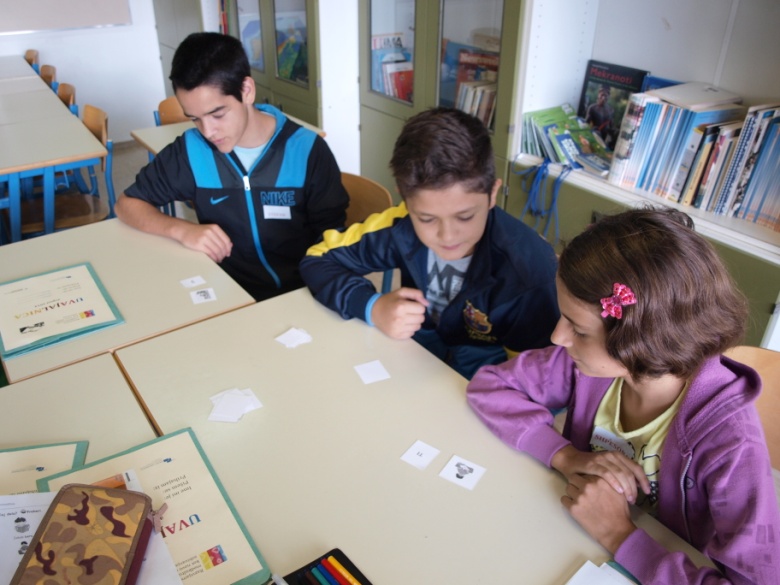 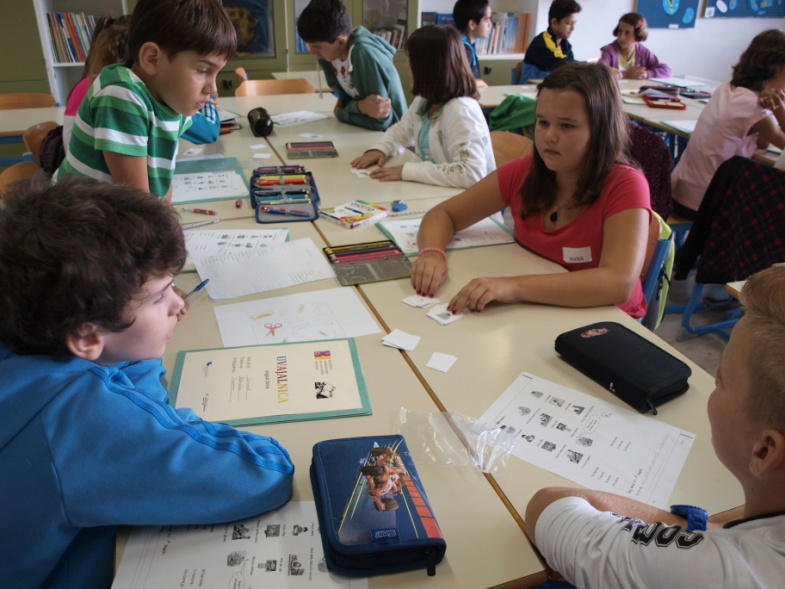 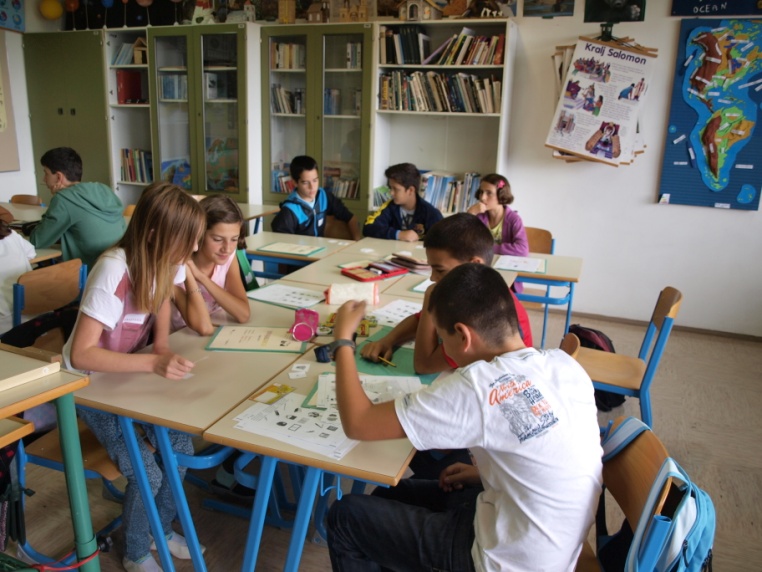 Spoznali smo veliko novih besed.
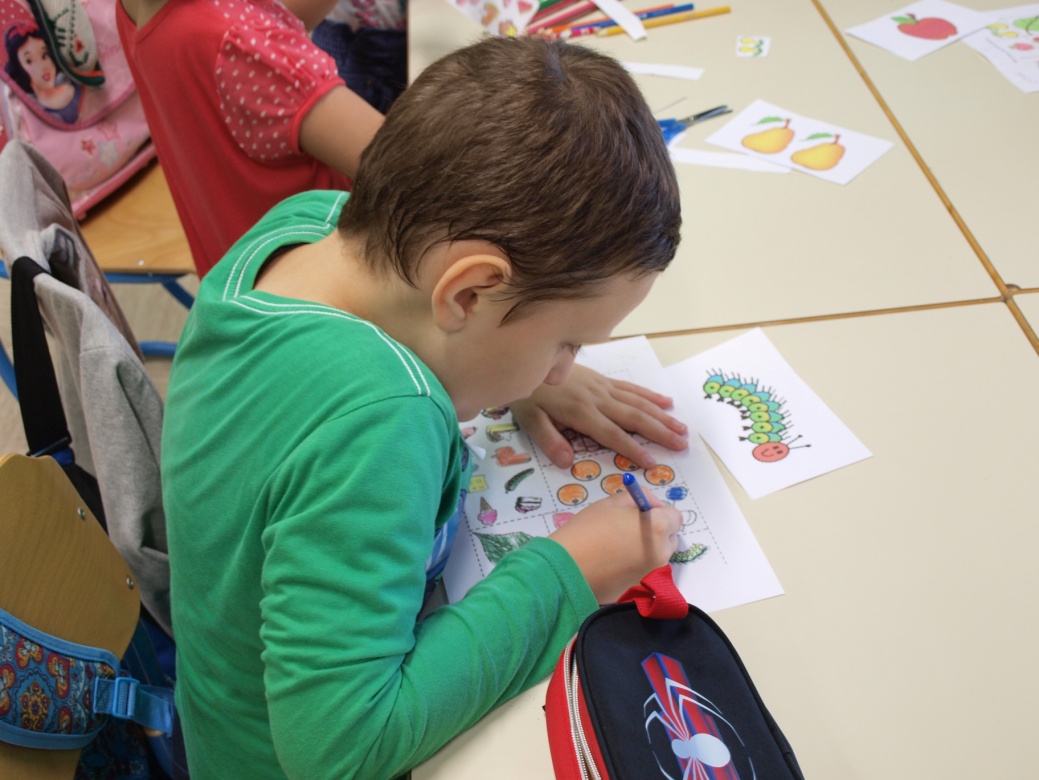 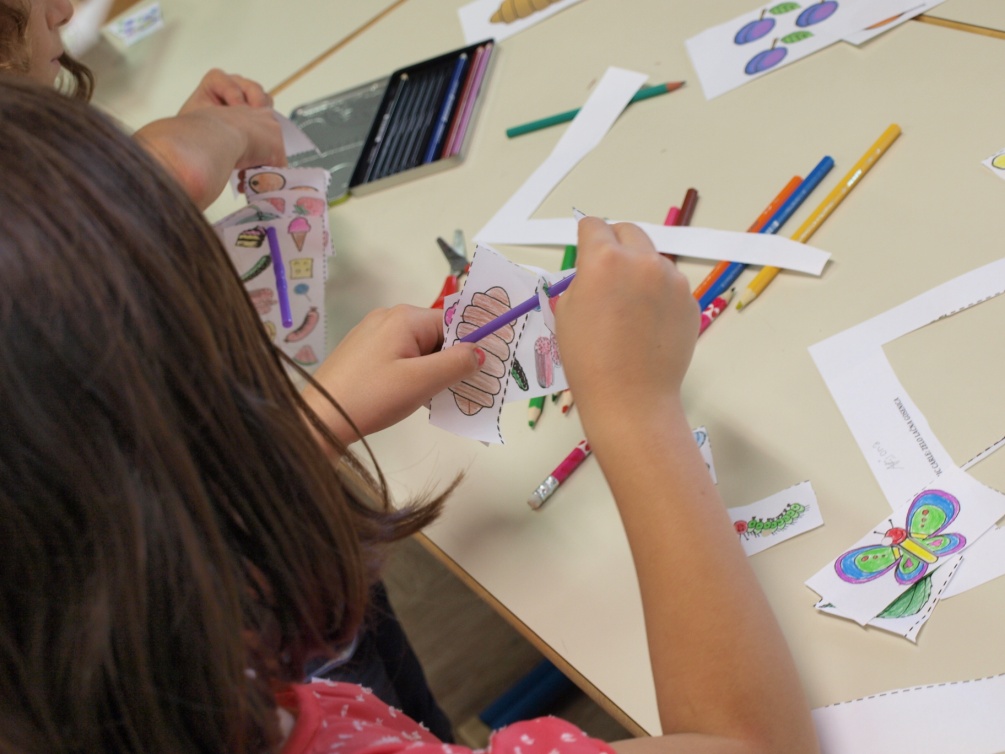 Prebrali smo zgodbo o zelo lačni gosenici in si naredili pripovedovalno slamico.
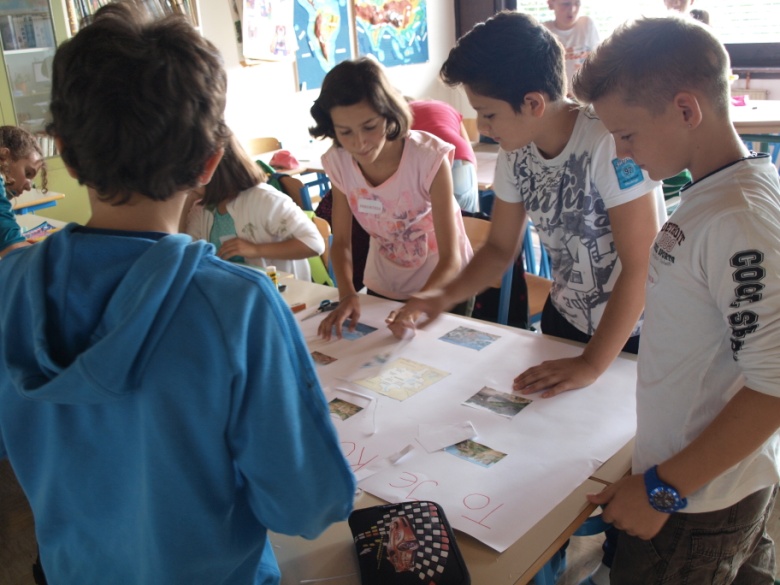 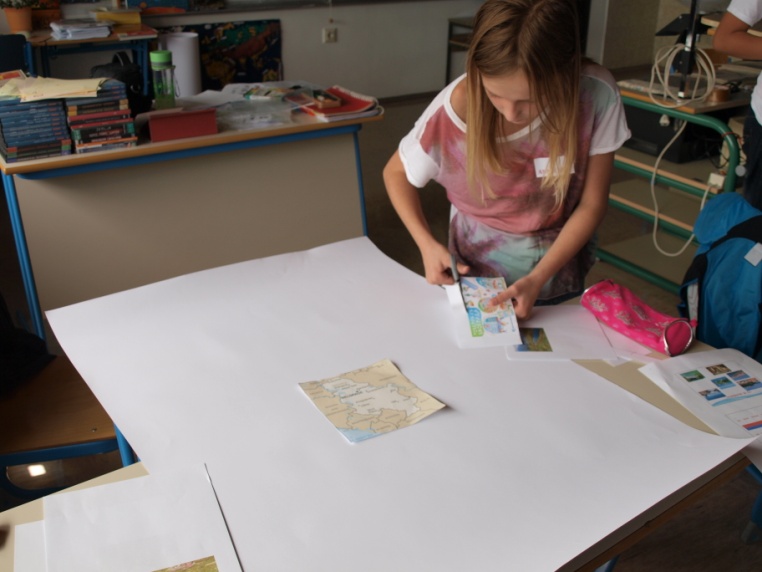 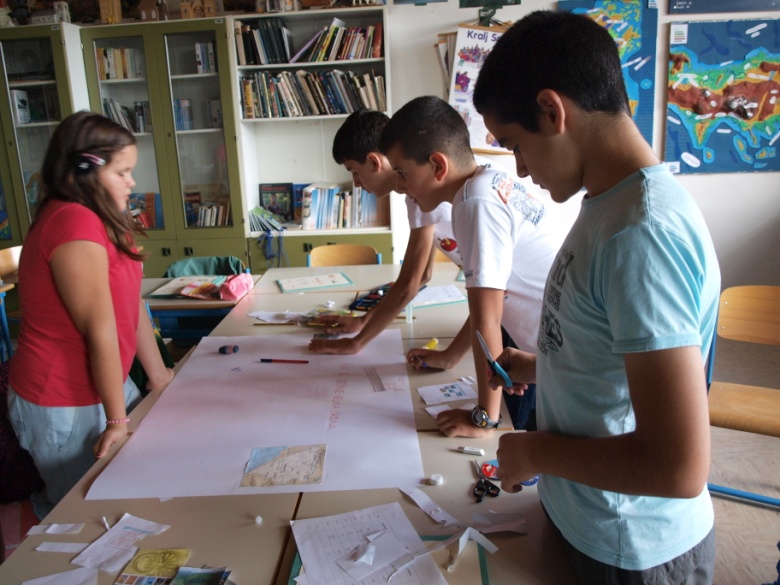 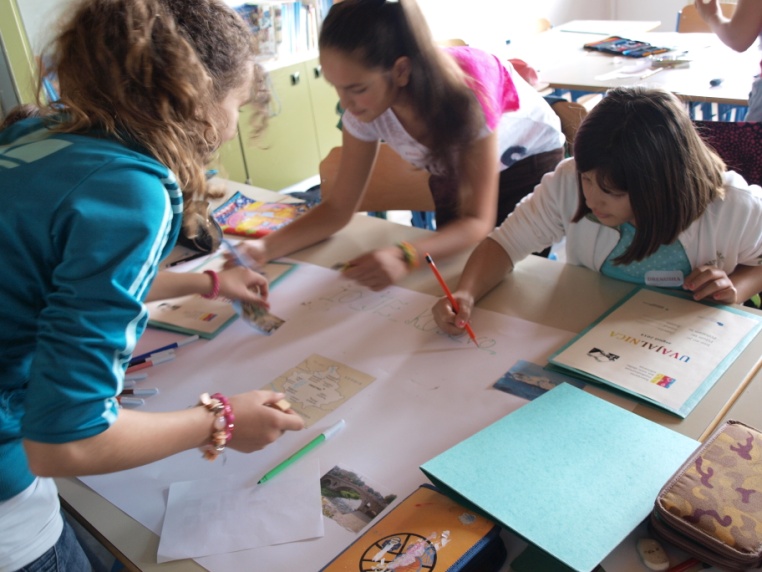 Predstavili smo države, iz katerih prihajamo.
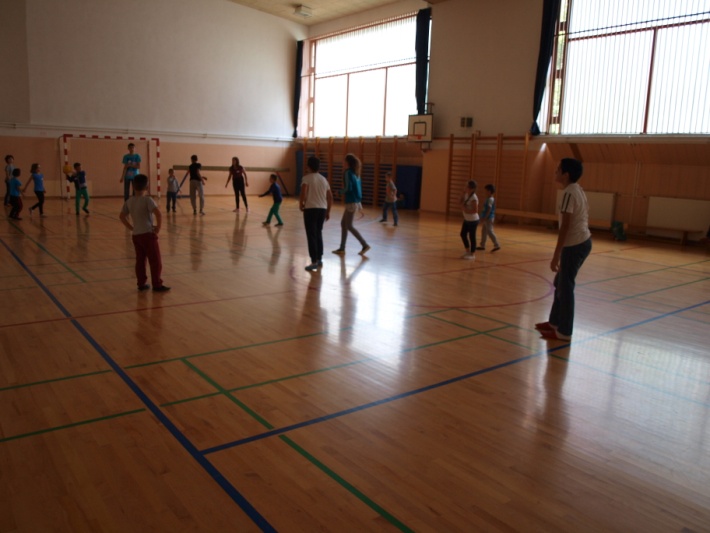 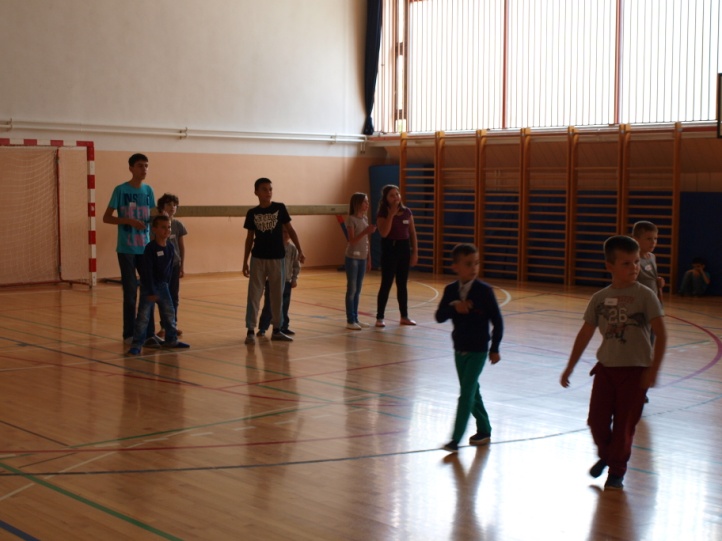 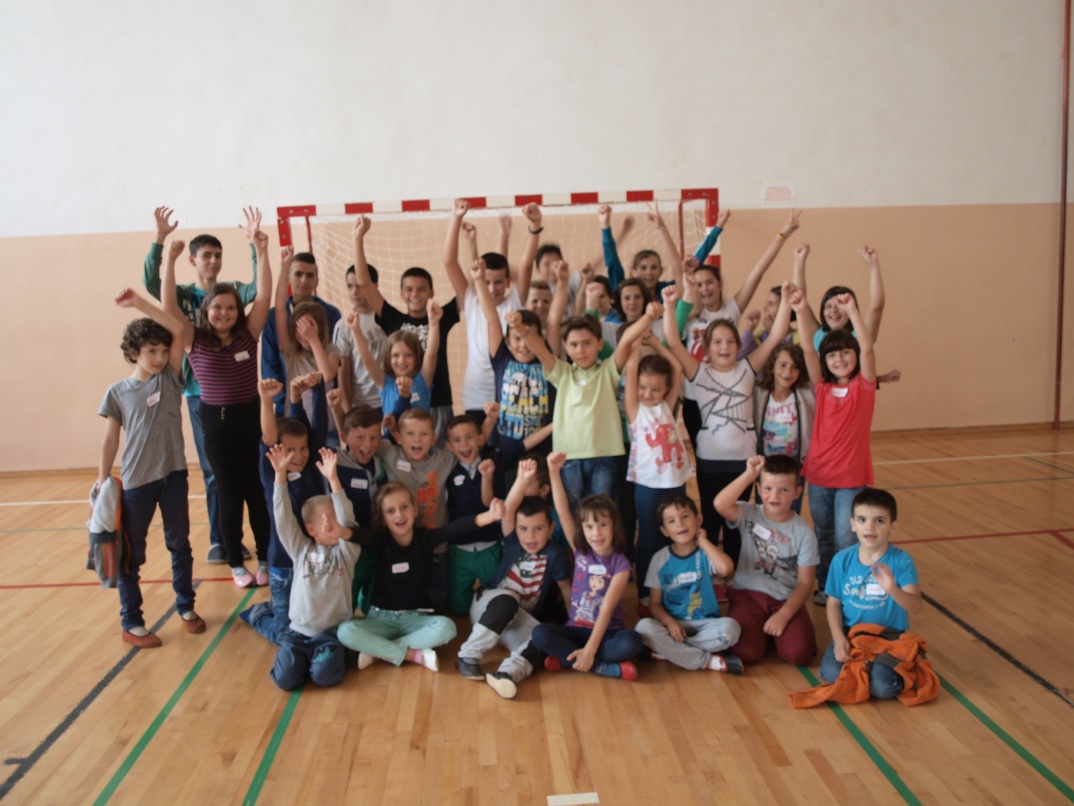 Igrali smo se v šolski telovadnici.
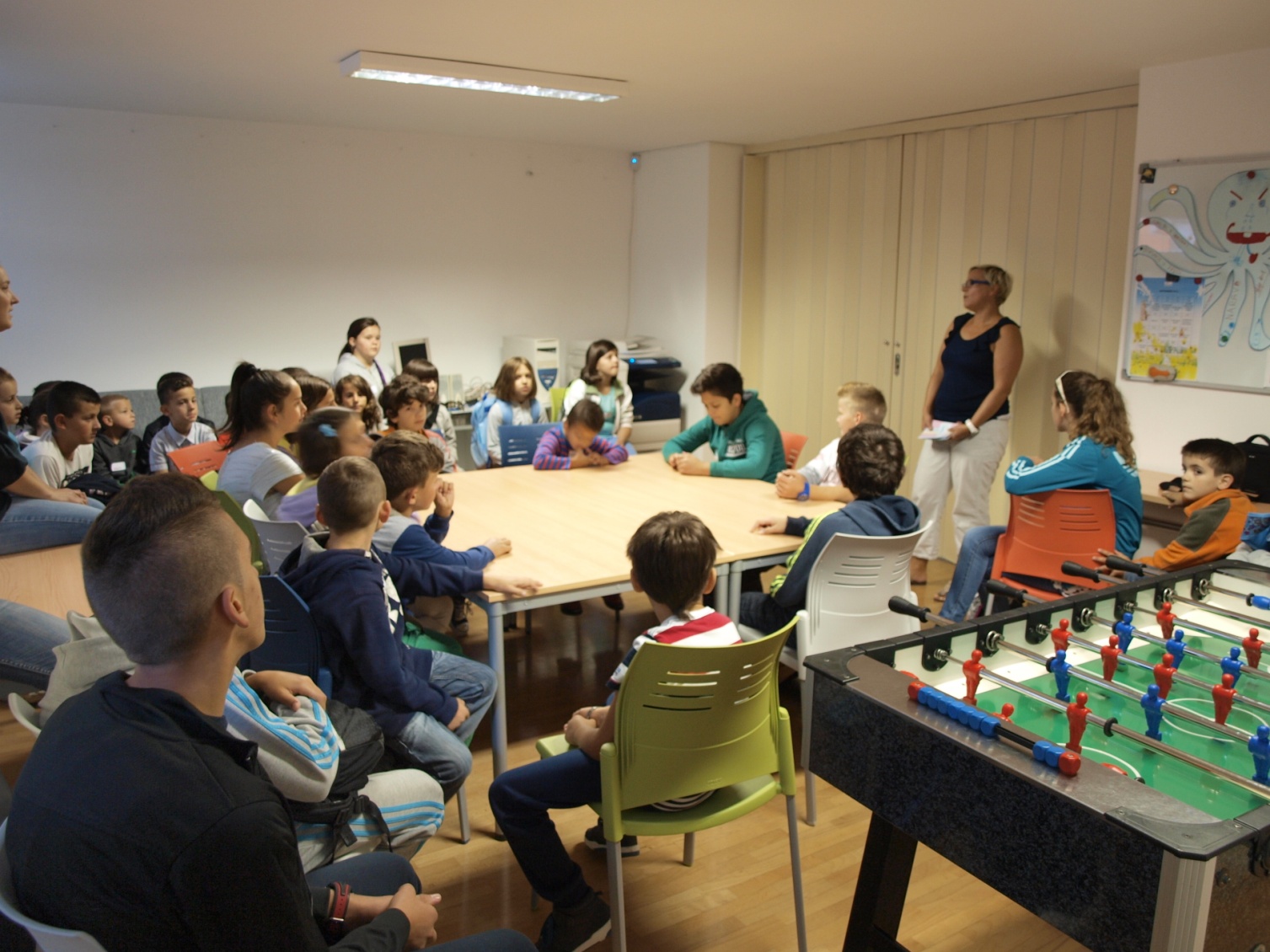 Obiskali smo Škrlovec – dnevni center za mlade in družine v Kranju.
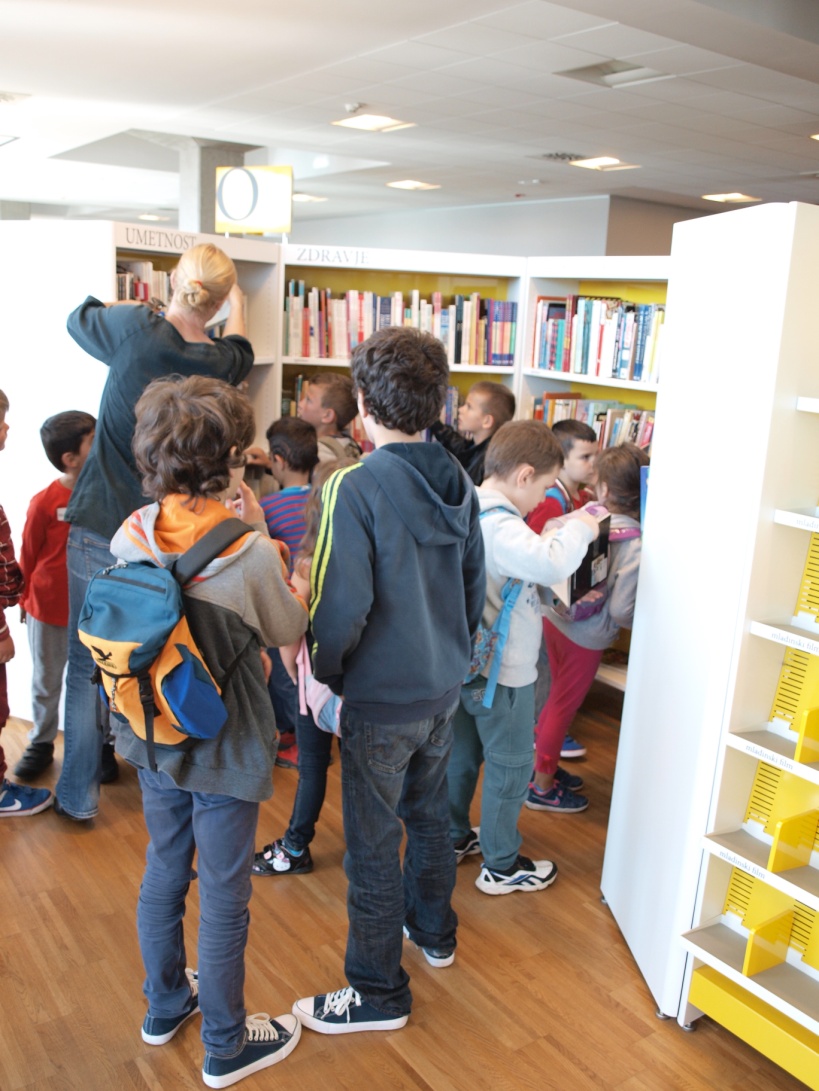 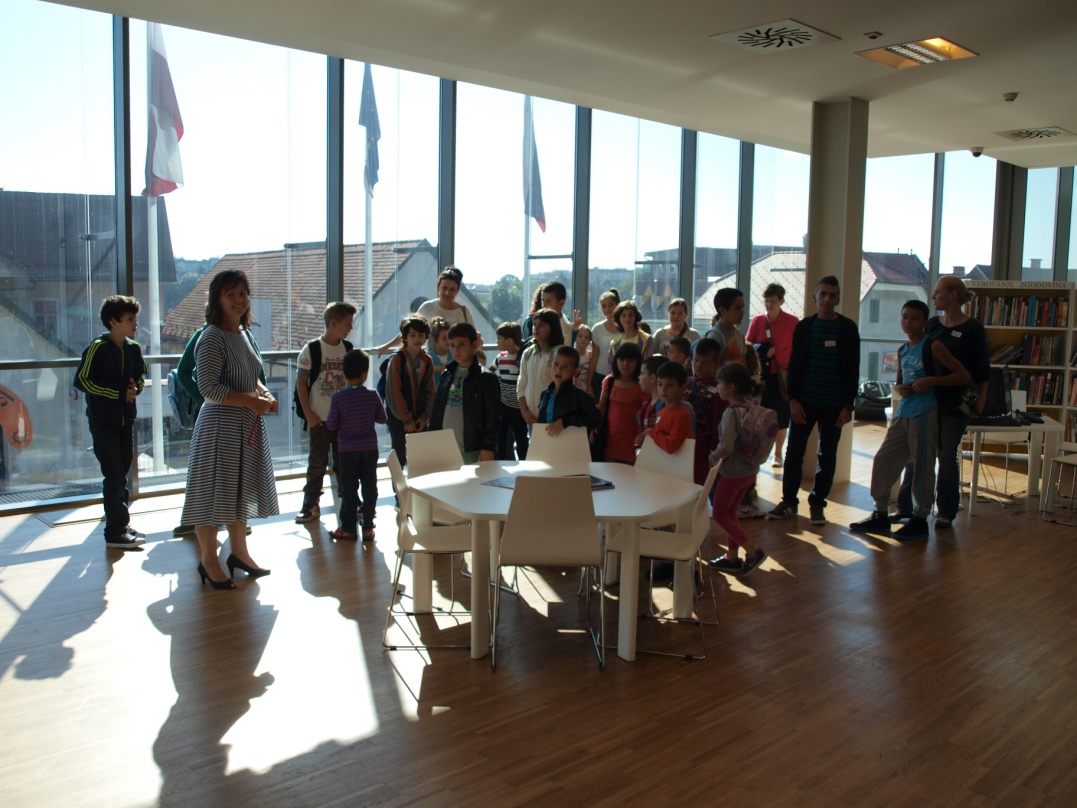 Zanimivo je bilo tudi v Mestni knjižnici Kranj.
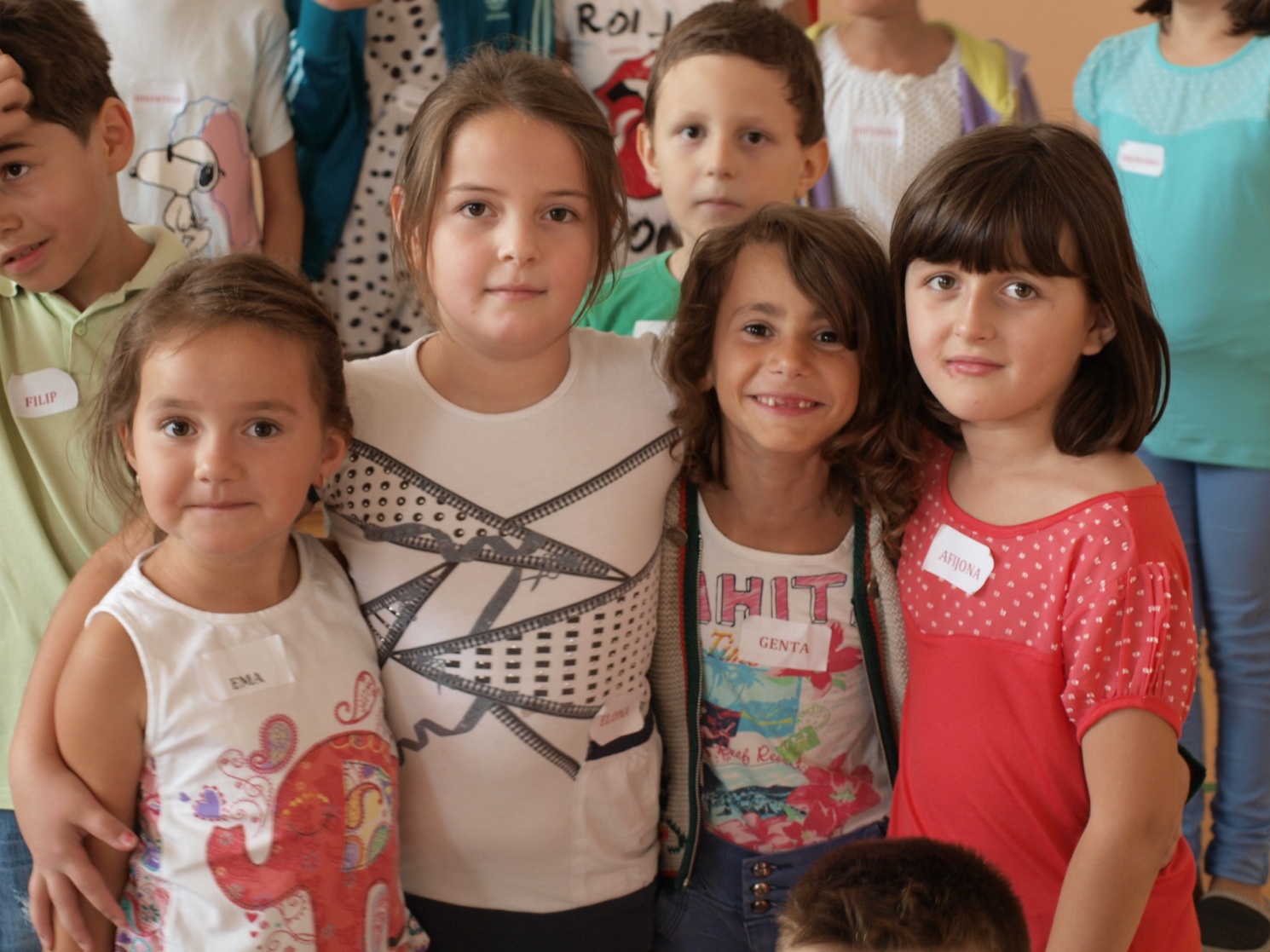 Spoznali smo nove prijatelje.
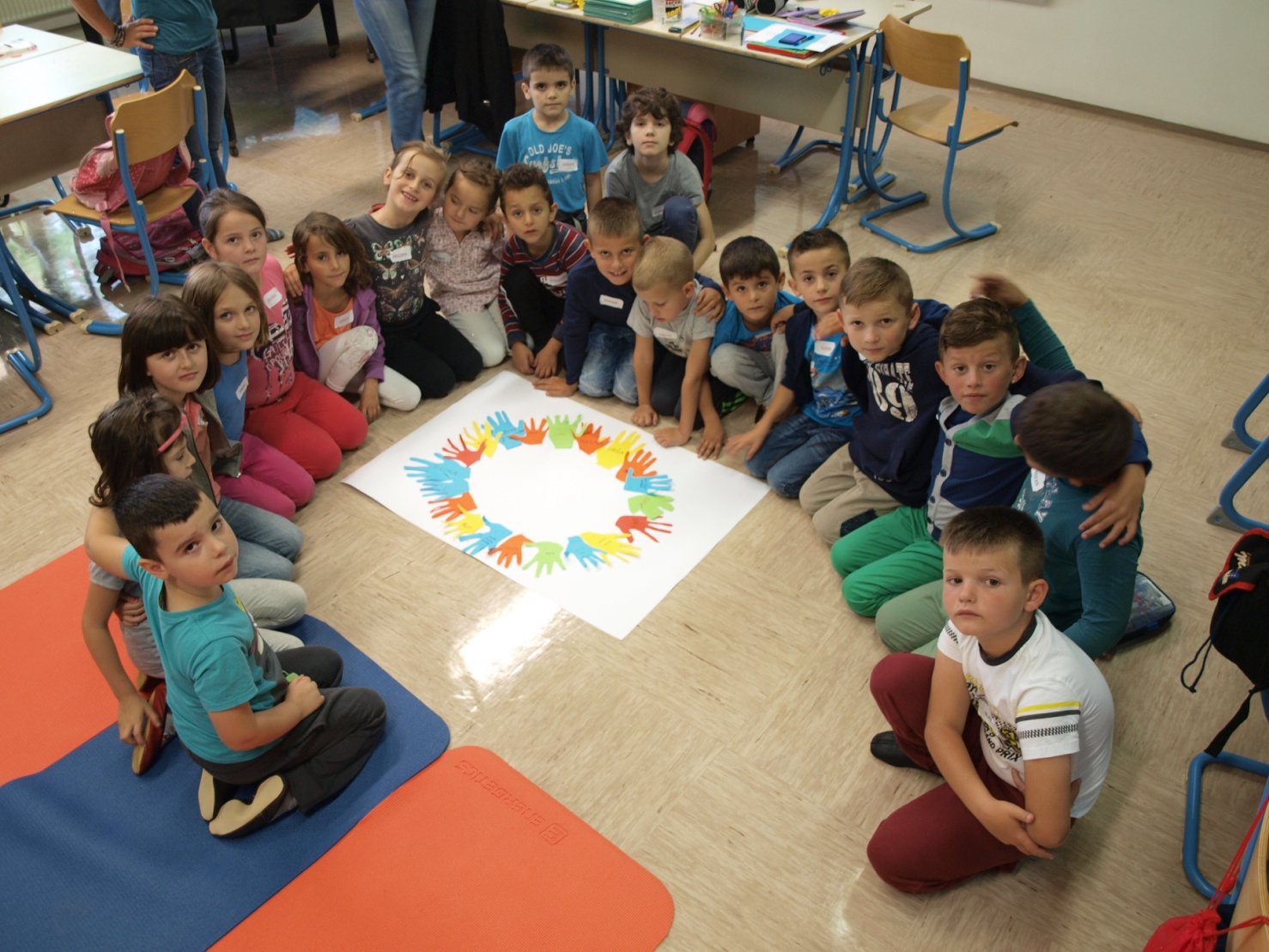 Spoznali smo nove prijatelje.
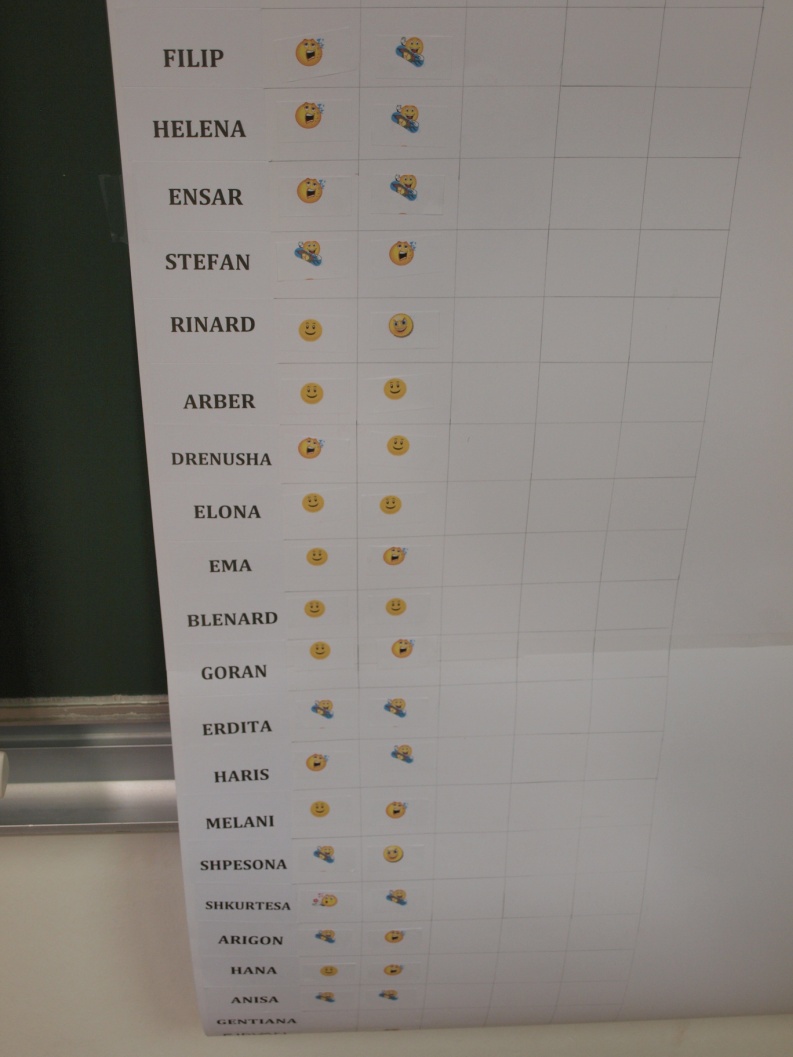 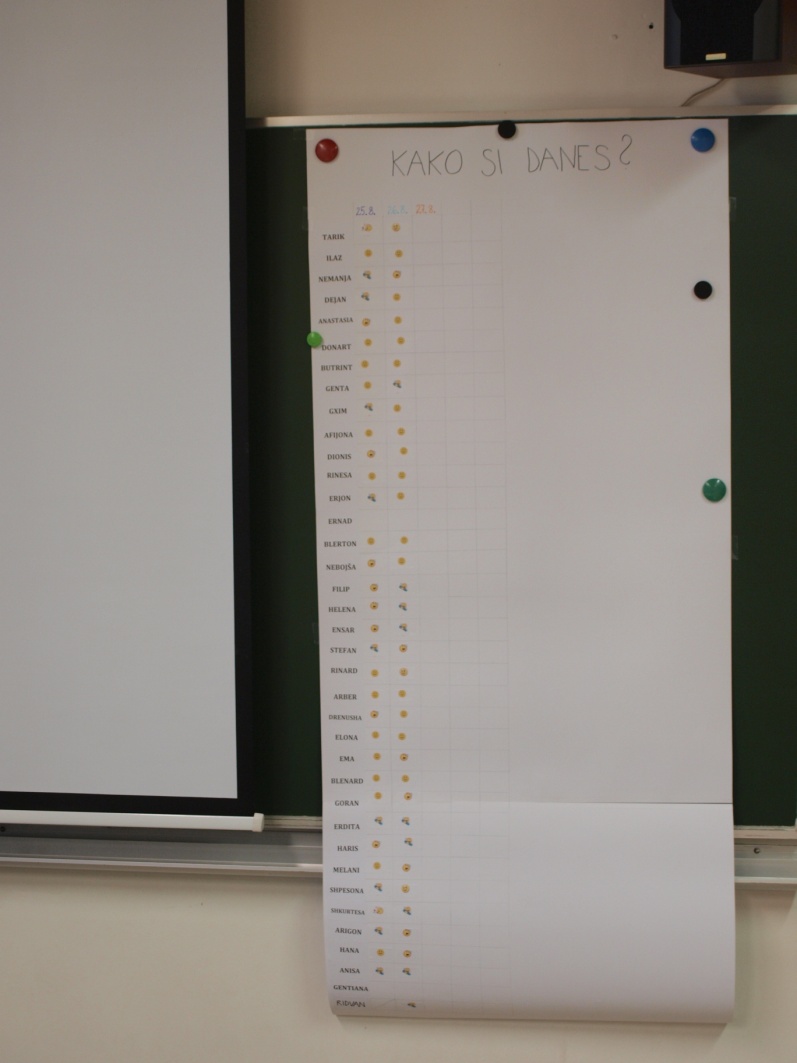 Naš barometer počutja je vsak dan pokazal, kako se imamo – bili smo veseli, dobre volje, zaljubljeni, včasih pa tudi zaspani.
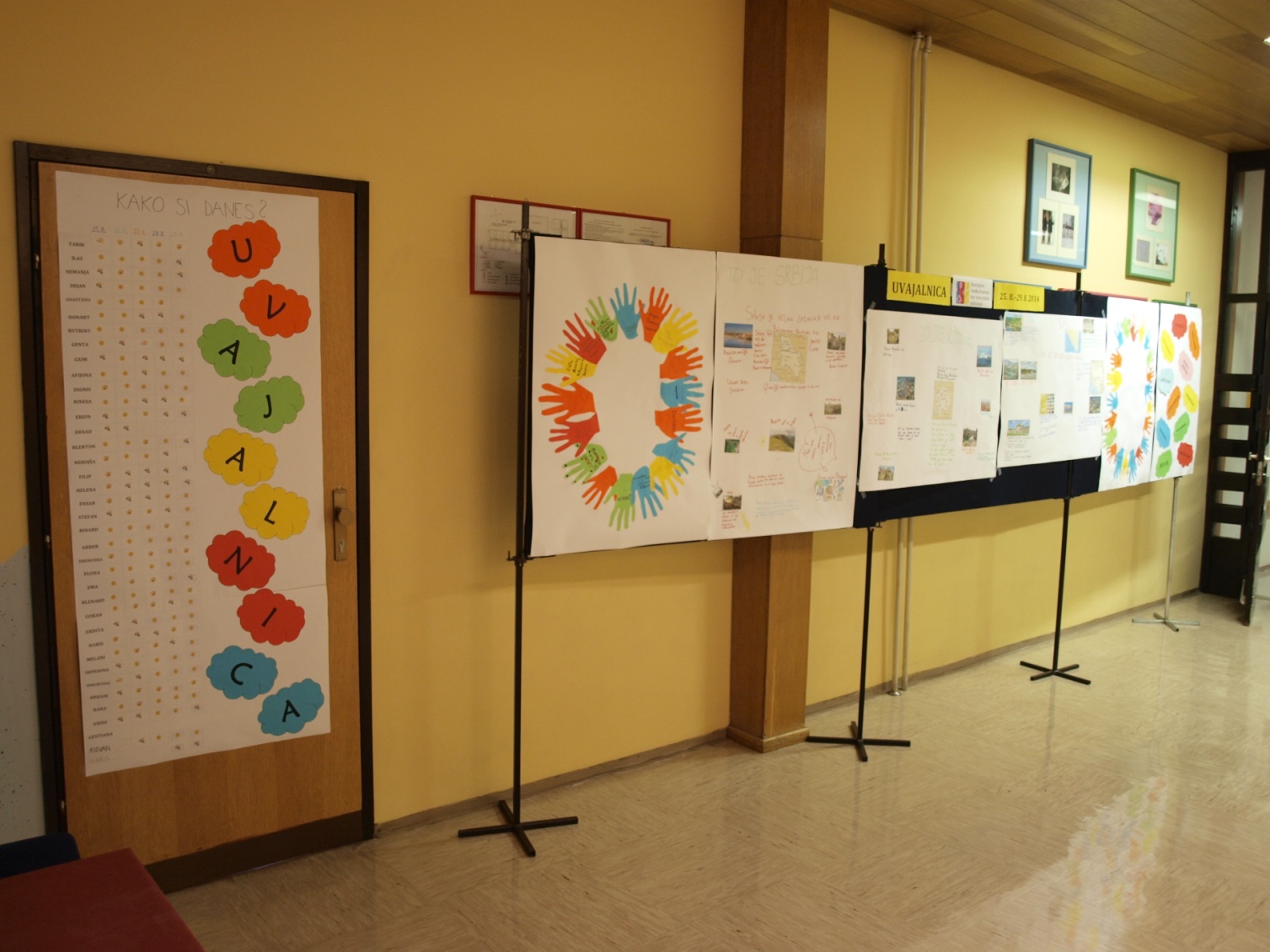 Kar smo delali v uvajalnici, smo predstavili učiteljem in sošolcem.
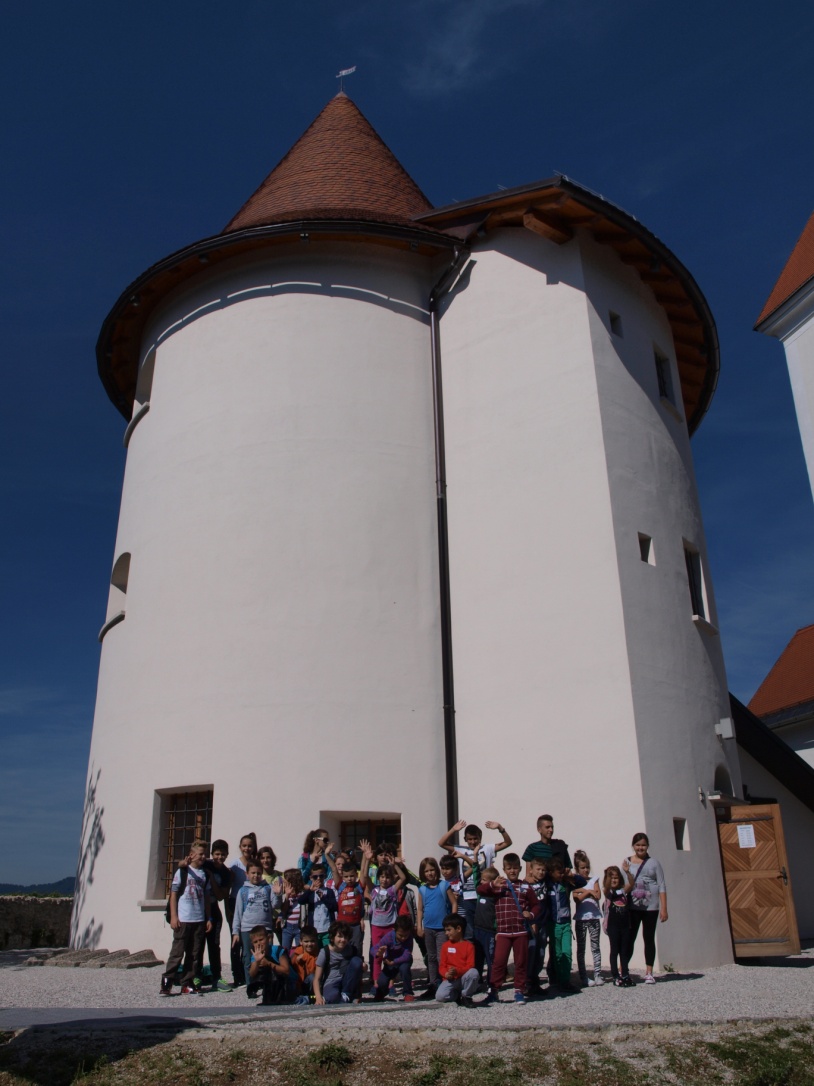 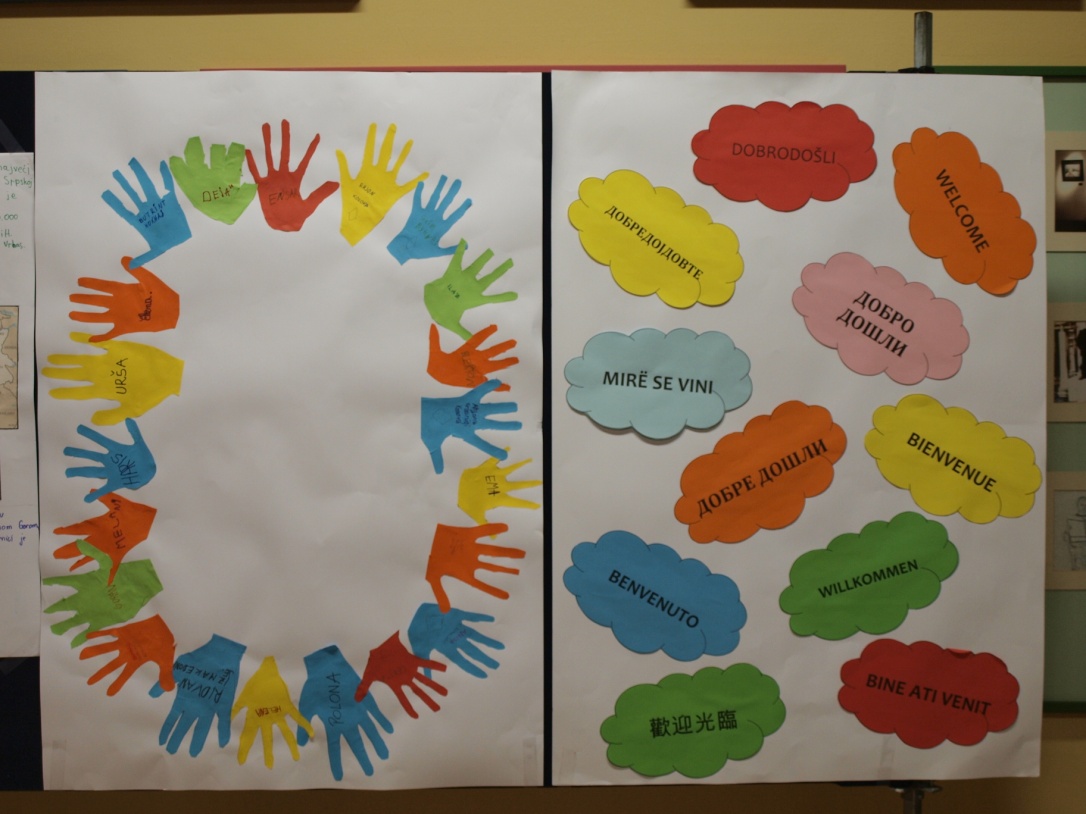 Imeli smo se lepo!